Le S.M.O.G
Outil élaboré par Christian Louis, place des Artistes, éditions SEDRAP
Qu’est-ce que c’est ?
Une démarche
Une technique
Un atelier…
Support
Médium
Outil
Geste
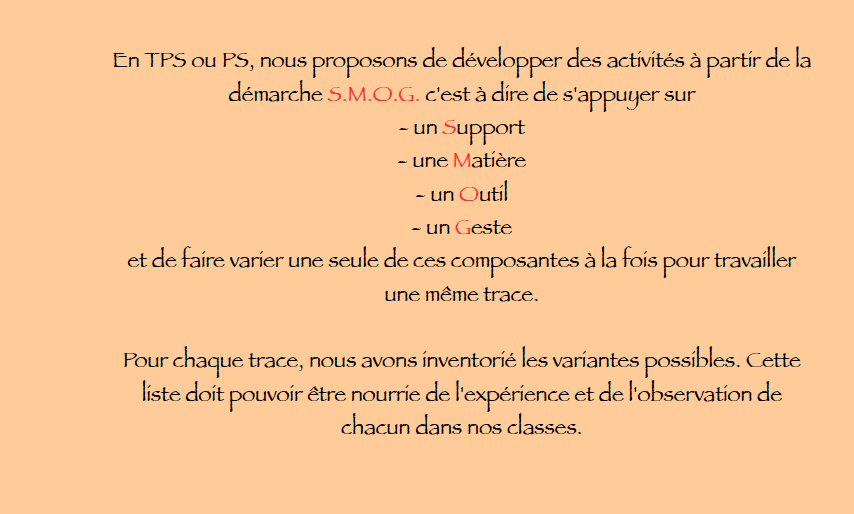 Le support
Ce qui le caractérise :
Son format
Sa forme
Sa texture
Ses qualités
Son plan de travail

D’autre part, ils peuvent faire l’objet d’une préparation ce qui leur confère d’autres qualités ; le papier se mouille, se froisse, s’enduit, s’encolle, se plisse, se déchire… Le tissus peut-être…
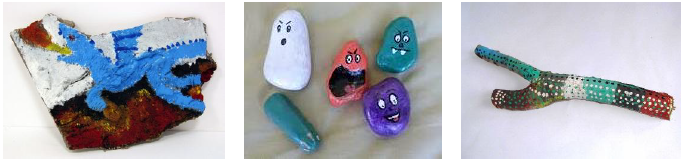 Support 2
Papiers : Canson, Ingres, affiche, kraft, calque, carbone, buvard, brillant, imprimé…
Tissus : bâche, nappe, rideau, jute, moquette, gaze, coton….
Support variés : toiles cirées, en plastique transparent, pierre, galets, ardoises, planche de bois, écorce, tôle, brique, savon….
Volumes : boites, chaises, bancs, objets divers… parapluies; bouteilles….
Images, écrits de toutes nature…
medium
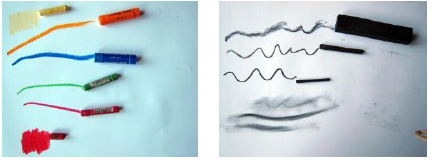 Ce qui le caractérise :

Son état = solide, pâteux, en poudre, liquide.
Sa texture = lisse ; granuleuse ; épaisse ; en gelée
Ses qualités = opaque ; transparent ; souple ; accrochant le support
Sa couleur
Sa luminosité = terne ; mate ; brillante.
Médium 2
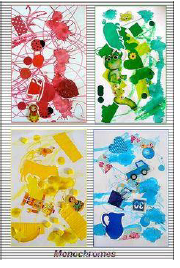 Grafigum
terre et colle
Sable et colle
Émail vitrail
acrylique
barbotine
plâtre
fusain
sanguines
craies
bougies
corde
Papier en boule
Fils de fer
Gouaches
Encres de chine
Encres de couleur
Brou de noix
Aquarelle
Colle à bois
Charbon de bois
Outil :
Ce qui le caractérise :

Sa forme : brosse large ; pinceaux ; raclettes ; pointes fines/épaisses
Son mode d’action : brosser ; frotter ; taper ; gratter.
Ses qualités mécaniques : rigide ; souple.
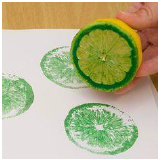 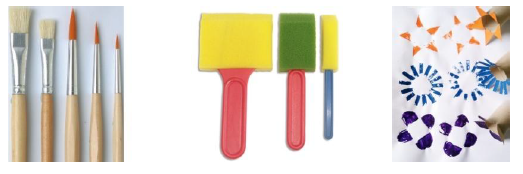 Outil 2
Main ; doigts
Brosse à colle, à lessiver ; à badigeon ; à papier peint ; de ménage… balai brosse ;
Pinceau ; éponge ; plume ; calame ; brosse à dents ; pince à linge ; bouchon ; règle ; chiffon ; balai ; queue de vache ; pinceau à calligraphie…
Pointe ; bois taillés ; coton tige ; abaisse-langue ; ficelle trempée ; cputeau à enduire ; spatule ; raclette, truelle
Crayons ; de couleur, feutres, à papier…plus ou moins gras – stylo bille ; stylo plume… pulvérisateur, fourchette, peigne, pots perforés, boite à bulles, tube, billes, ballon, petites voitures…
Craies, fusain, pastels…
GESTE
Ce qui le caractérise :
Les parties impliquées : main, bras, corps,
L’ampleur du mouvement
La structure du mouvement
L’intention du geste : comme une caresse, énervé, violent, minutieux…
GESTE 2
L’ampleur du mouvement :
Mouvements des doigts
Mouvements des bras
Gribouillages 
Balayage 
Depuis les doigts
À main levée
La nature du mouvement 
Doux
Ondulant
Rythmé
En zig-zag
De bas en haut
En rond
La posture corporelle :
accroupi
assis
Debout à la table
Face à un chevalet
Couché sous la table
Le geste 3
Le geste 4
L’intention :
Appliquer ; asperger ; badigeonner ; brosser ; chiffonner ; cerner ; couvrir ; couper ; décalquer ; déchiqueter ; déchirer ; découper ; détourer ; effleurer ; égoutter ; emballer ; émietter ; encoller ; enduire ; étaler ; lacérer ; humidifier : inciser ; lier ; lisser ; malaxer ; maroufler ; masquer ; modeler ; ….
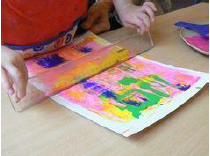 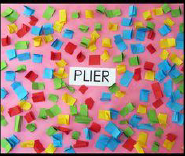 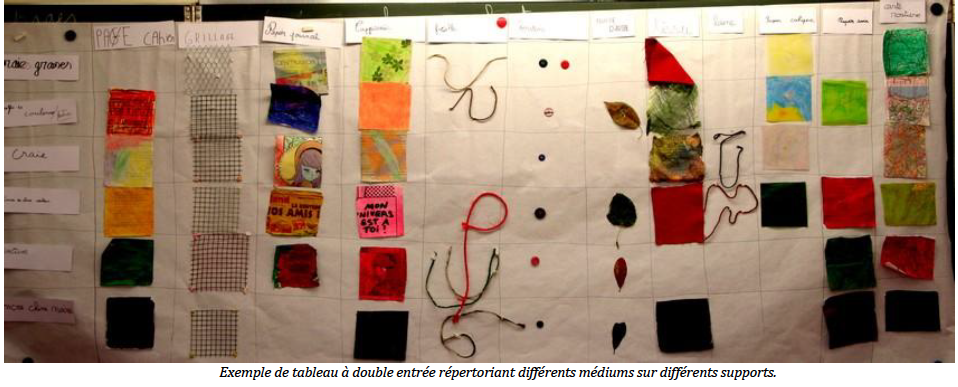 RITA : Reproduire - Isoler - Transformer - Associer
Reproduire : 
calquer, 
copier, 
doubler, 
filmer, 
imprimer, 
multiplier, 
photocopier,
photographier, 
refaire, 
répéter.
isoler
pour "priver"  : 
cacher, dissimuler, effacer, enfermer, recouvrir, supprimer, voiler
pour privilégier  : 
accentuer, cadrer, choisir, contraster, découper, désigner, détacher, dévoiler, différencier, distinguer, entourer, extraire, grossir, montrer, recadrer, révéler, séparer, signaler (par des flèches), souligner, suggérer, valoriser.
transformer
Ajouter, allonger, altérer, alterner, 
changer, 
changer d’échelle, changer de technique (support médium outil geste), changer de couleur, changer le contexte, 
compresser, convertir, corriger, 
déformer, déguiser, déplacer, dissocier, 
effacer, emballer, exagérer, expanser, éclaircir
foncer, fragmenter, froisser, 
intervertir, inverser, maquiller, métamorphoser, modifier, mouiller, 
opacifier, raccourcir, rétrécir, substituer, transposer.
associer
Accumuler, ajouter, alterner assembler, 
collectionner combiner, compléter, 
empiler entasser, 
faire cohabiter fusionner, i
mbriquer intégrer intercaler, 
joindre, juxtaposer, 
lier, multiplier, opposer, prolonger, rapprocher, rassembler, relier, réunir, superposer, unifier.
sources
https://www.ac-paris.fr
http://cpd67.site.ac-strasbourg.fr/arts_visuels/
http://web.ac-reims.fr/dsden52
http://cache.media.eduscol.education.fr/file/Ecriture/42/9/Ress_c1_Graphisme_reperes_456429.pdf